МБОУ «Шипуновская средняя общеобразовательная школа имени А.В.Луначарского» Шипуновского района Алтайского края
От творчества до исследования
Из опыта работы учителя математики Скрябиной М.А.
с. Шипуново 2024
Математические сведения могут применяться умело и с пользой только в том случае,
если они усвоены творчески…
А.Н. Колмогоров
«Легенды истории математики»
Великие математики прошлого и их великие теоремы
Теорема Пифагора – «одно из величайших творений ума человеческого»;
Основоположник теории чисел;
Непревзойденный вычислитель эпохи Гигантов;
Король математиков.
Авторы школьных учебников
Математик № 1;
Рожденный быть геометром.
Редкие задачи
Задача с картины;
Задача Эйнштейна;
Задача о Кенигсбергских мостах.
Практические работы
Чудесный мир многогранников;
Золотое сечение;
Лист Мебиуса;
Графики тригонометрических функций (в рисунках)
Результаты проекта
«Чудесный мир многогранников»
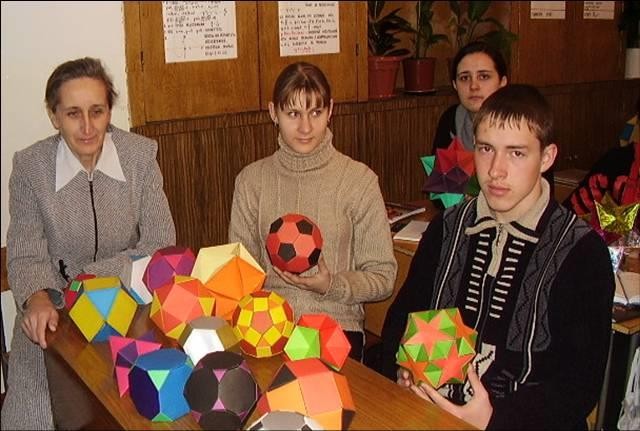 Графики тригонометрических функций
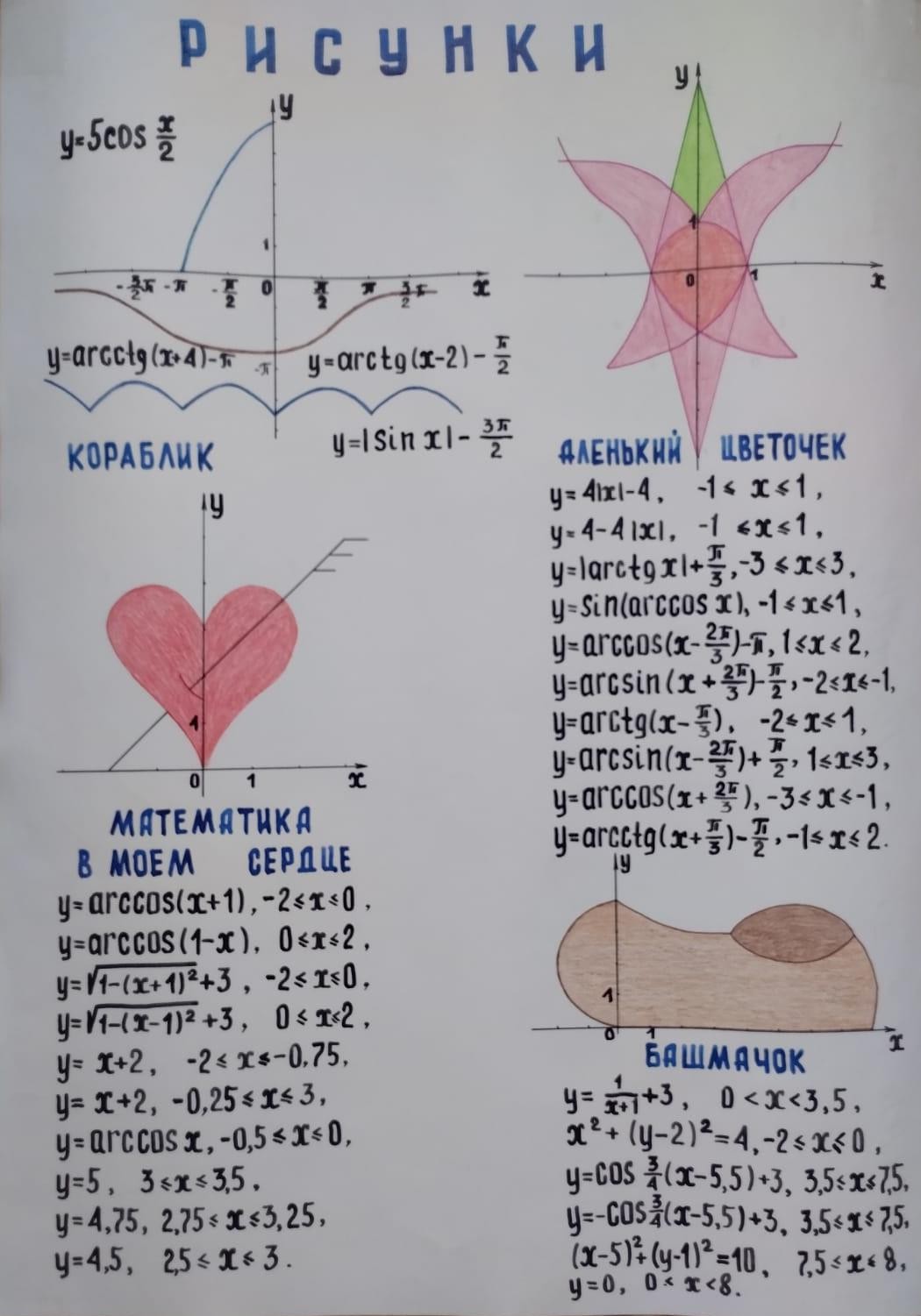 Темы проектов
5 класс
1. Приемы устного счета
2. Старинные меры измерения
3. Рациональные способы вычисления
4. Семнадцать мгновений наедине с математикой
5. У нуля про запас сотни каверз и проказ
6 класс
1. Совершенные, избыточные и недостаточные числа
2. Фигурные числа
3. Решение логических задач
4. Проценты в жизни человека
5. Проценты и банковские операции
6. Симметрия в предметах декоративно – прикладного искусства
7. Теремок. По теме «Координатная плоскость»
7 класс
1. Задачи на координатной плоскости
8 класс
1. Признаки равенства прямоугольных треугольников
2. Признаки равенства равнобедренных треугольников
3. Теорема Фалеса и ее применение
9 класс
1. О прямоугольном треугольнике с углом 15
Основные параметры одной из работ представлены в виде	таблицы
Федерально- окружные соревнования программы " Шаг в будущее" по Сибирскому и Дальневосточному округам РФ
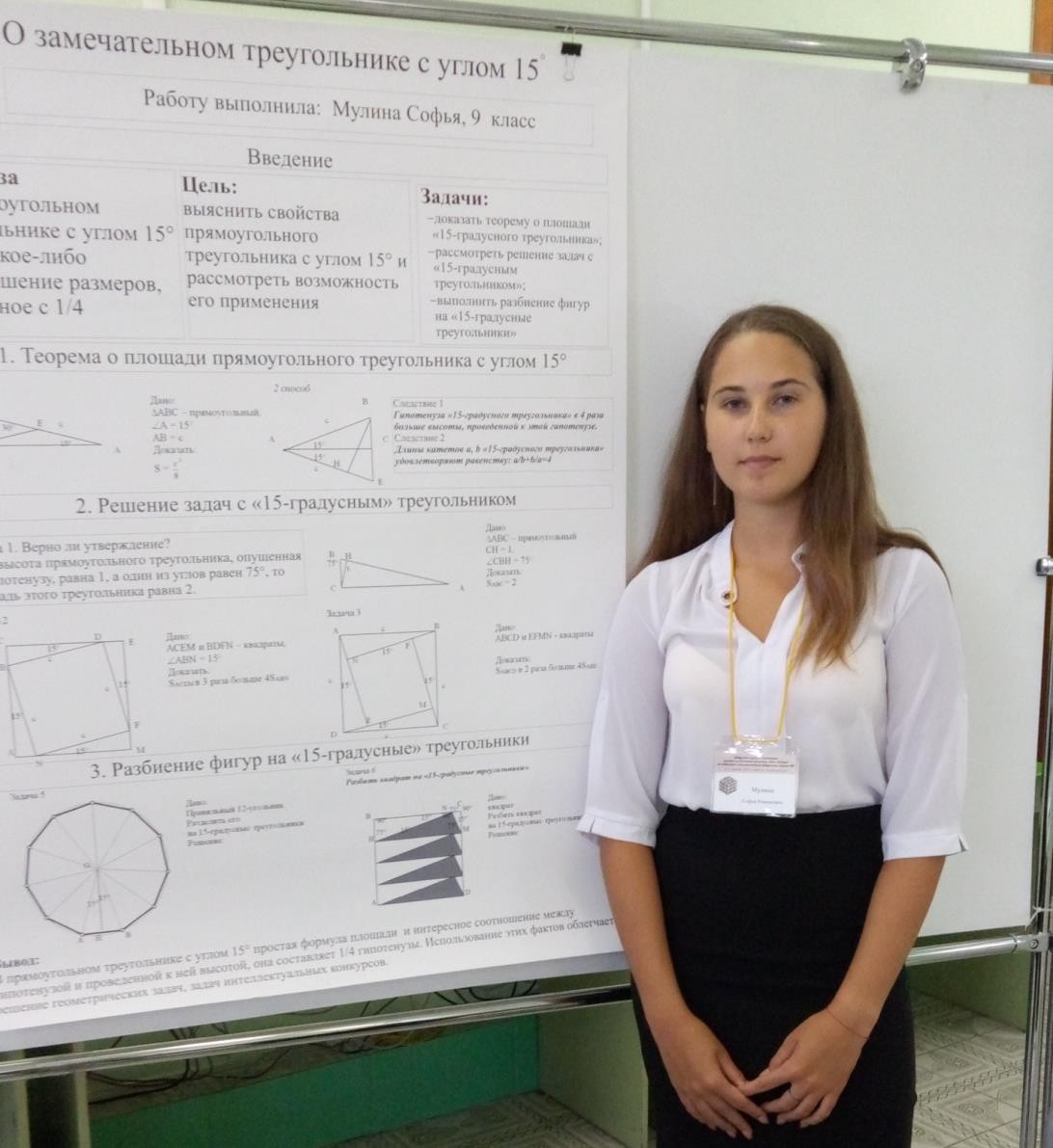 В работе над исследовательскими проектами можно выделить несколько этапов
Выбор темы исследования

Отбор содержания

Оформление результатов исследования

Демонстрация результатов исследования